The Wandering Point
Retrieved from stat.scareyjones.com		Adapted by Dr. Jennifer L. Brown, Columbus State University, ©2012
(MCC9-12.S.ID.6; MCC9-12.S.ID.6a; MCC9-12.S.ID.6b; MCC9-12.S.ID.6c)
What is a residual?
difference between observed and predicted y values

How do you find the residual?
length of vertical line from predicted to observed.
y - ŷ
Procedures: 

Use your wikki stick to “eyeball” a line of best fit.
Find ŷ (predicted y value) for each x value.
Find the informal residual for each x value.
Find y - ŷ (exact residual) for each x value.
ŷ = 0.4x + 2.8
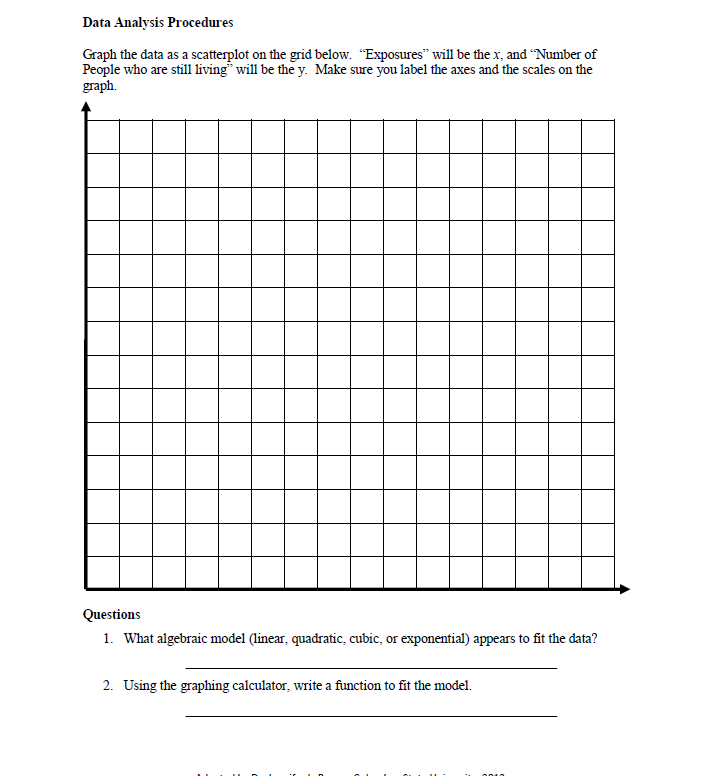 +
-
1.
ŷ = 0.4x + 2.8
ŷ = 0.8x + 1.8
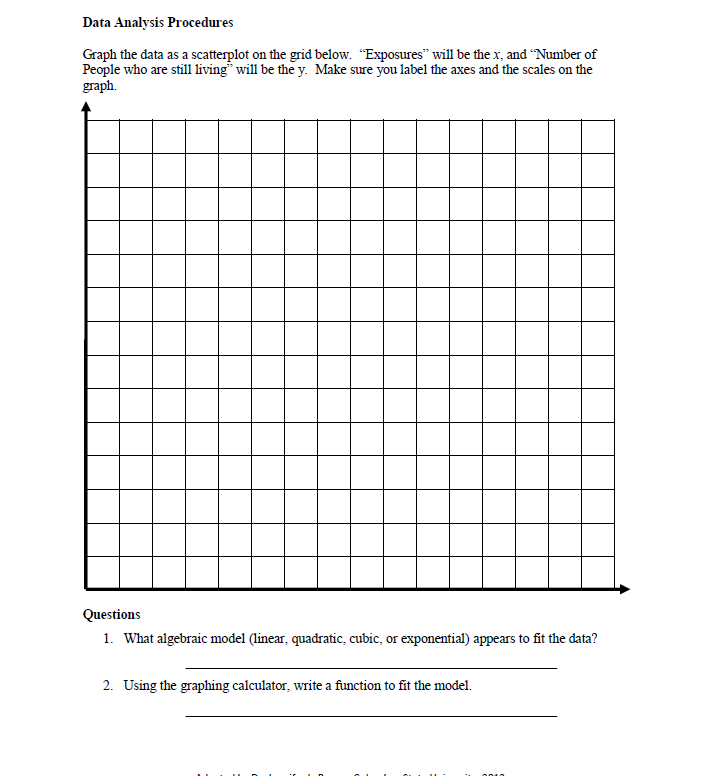 2.
ŷ = 0.8x + 1.8
ŷ = 0.4x + 3.6
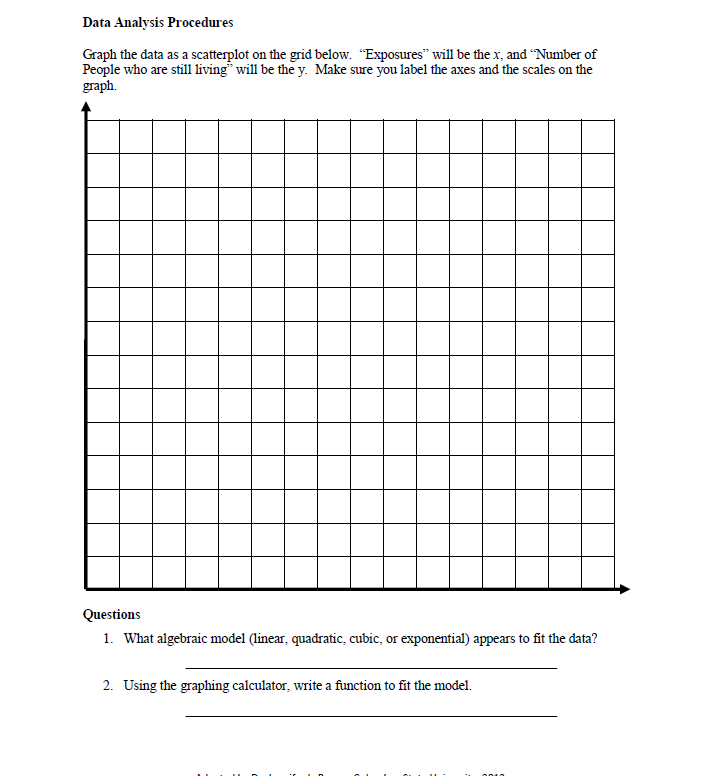 3.
ŷ = 0.4x + 3.6
ŷ = -0.06x + 4.8
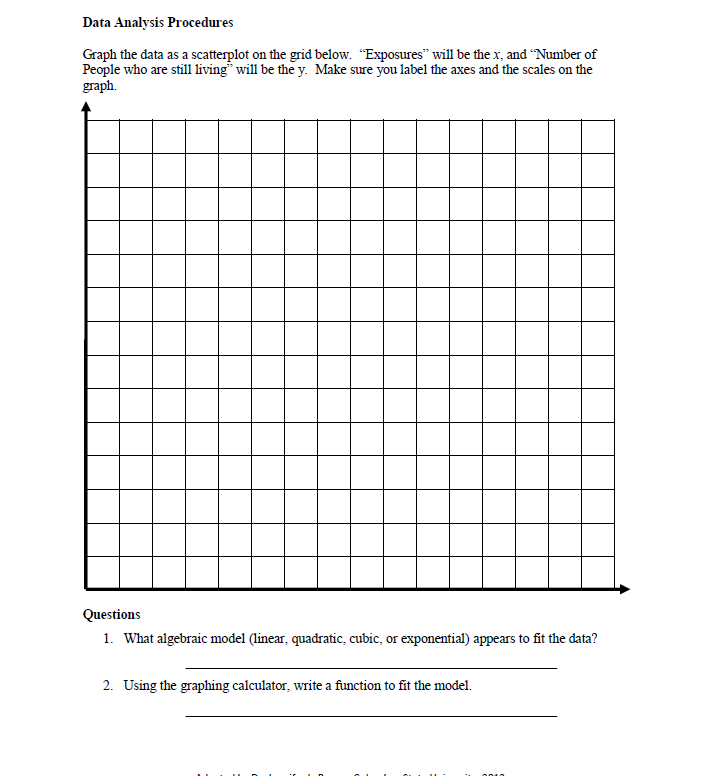 4.
ŷ = -0.06x + 4.8
Extension Activity

Purpose:
To determine the influence of one more point on the correlation and the slope.
MCC9-12.S.ID.7; MCC9-12.S.ID.8)
Residual Plot

Purpose: Determine if a linear model is an appropriate fit for the data.
(MCC9-12.S.ID.6; MCC9-12.S.ID.6a; MCC9-12.S.ID.6b; MCC9-12.S.ID.6c)
Graph the x values and the residual values.
ŷ = 0.4x + 2.8
Linear or Non-linear?
Templates/Handouts
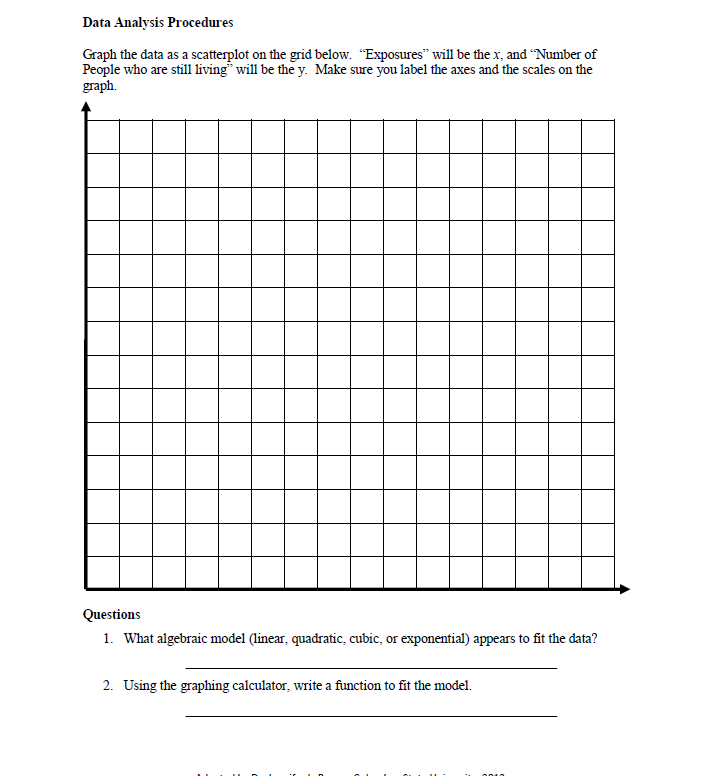 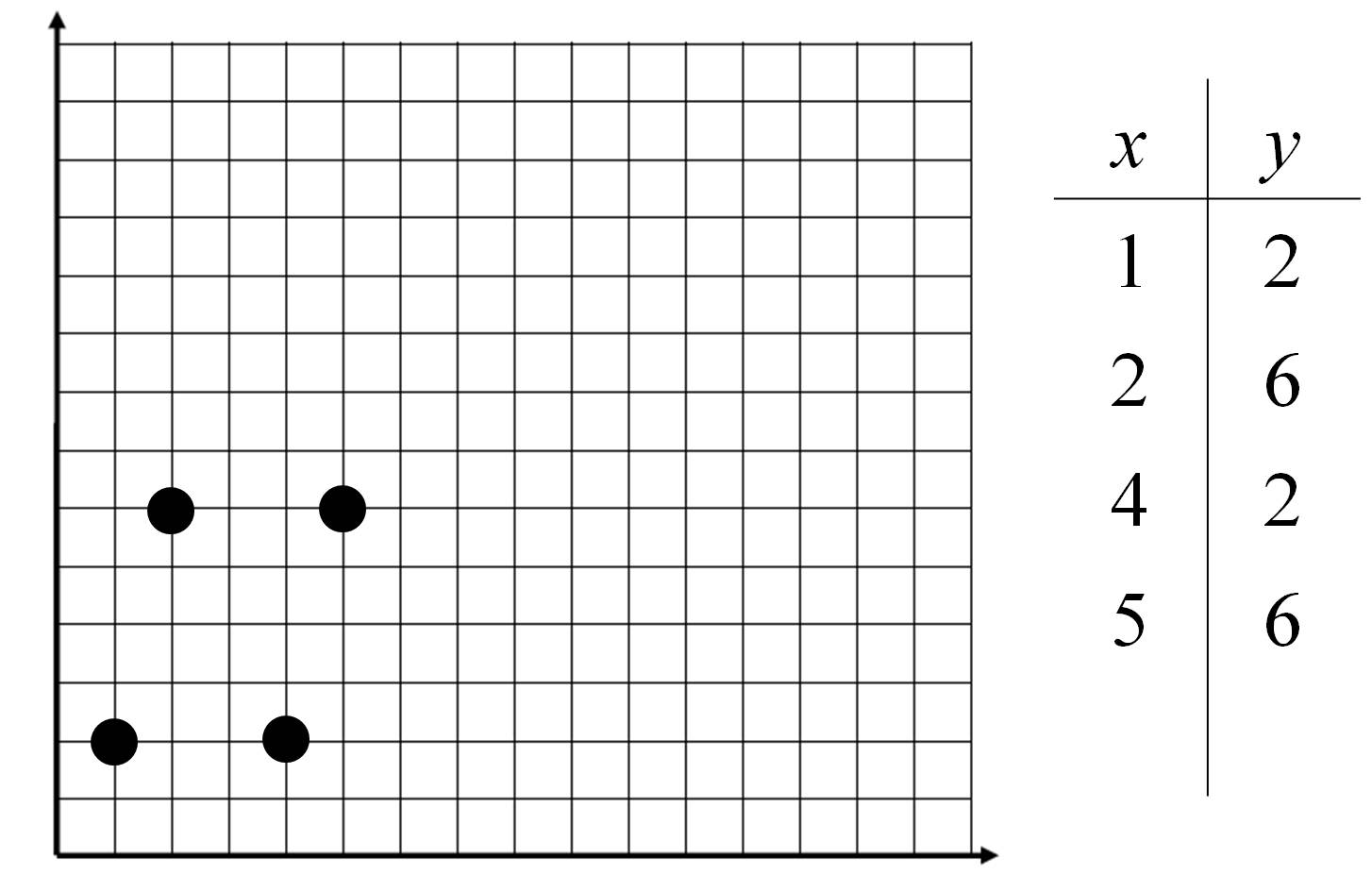 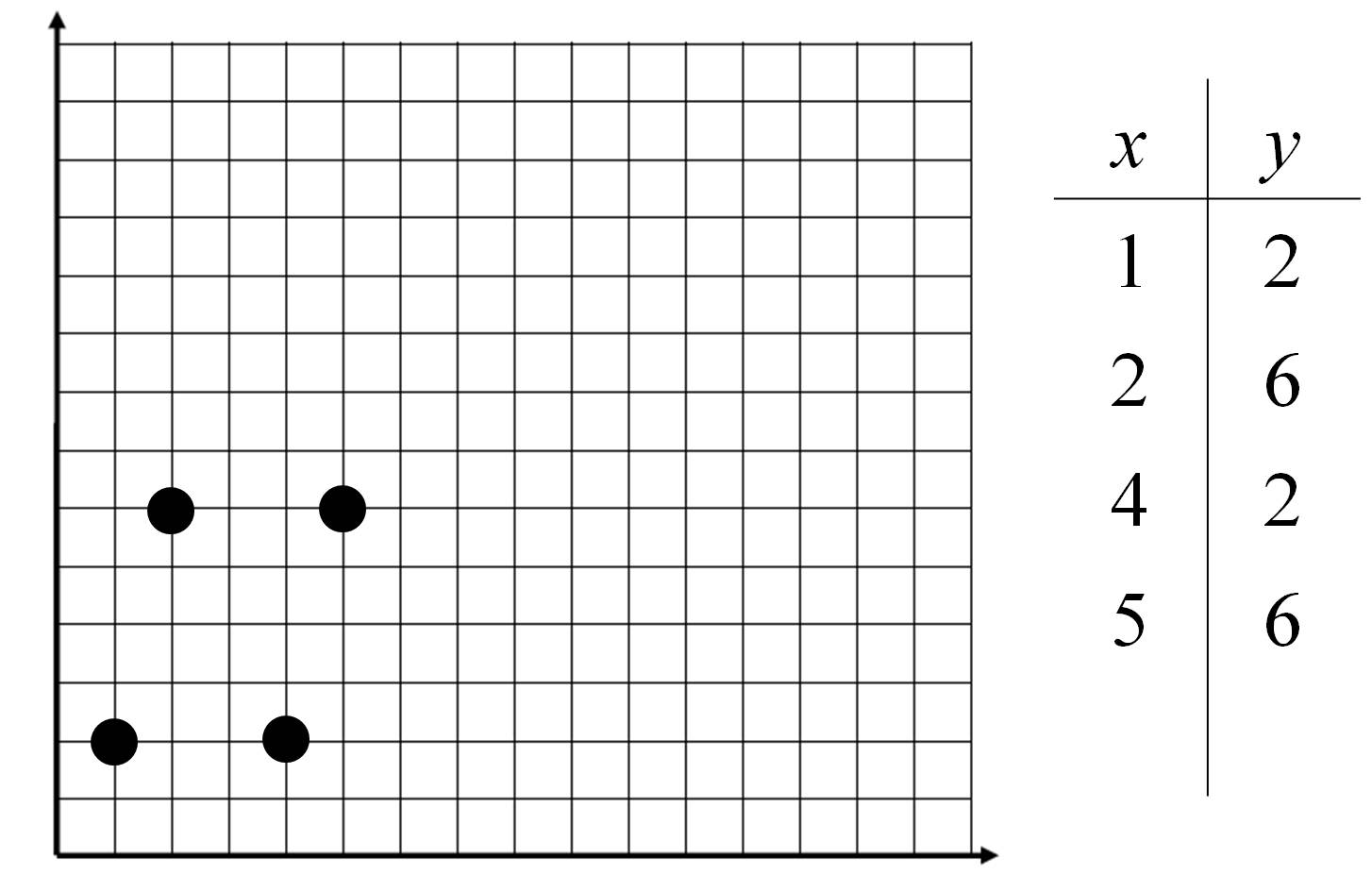 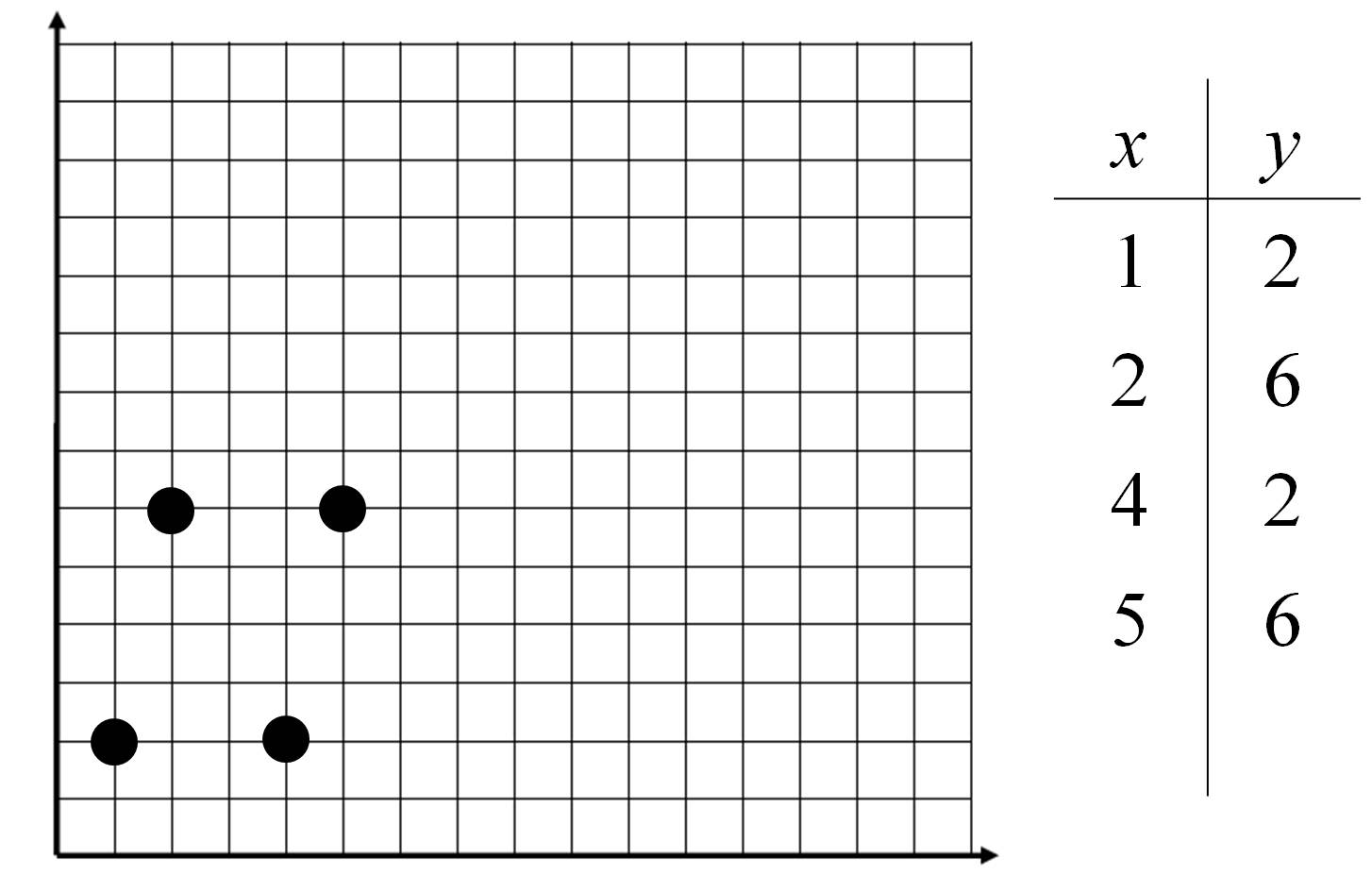 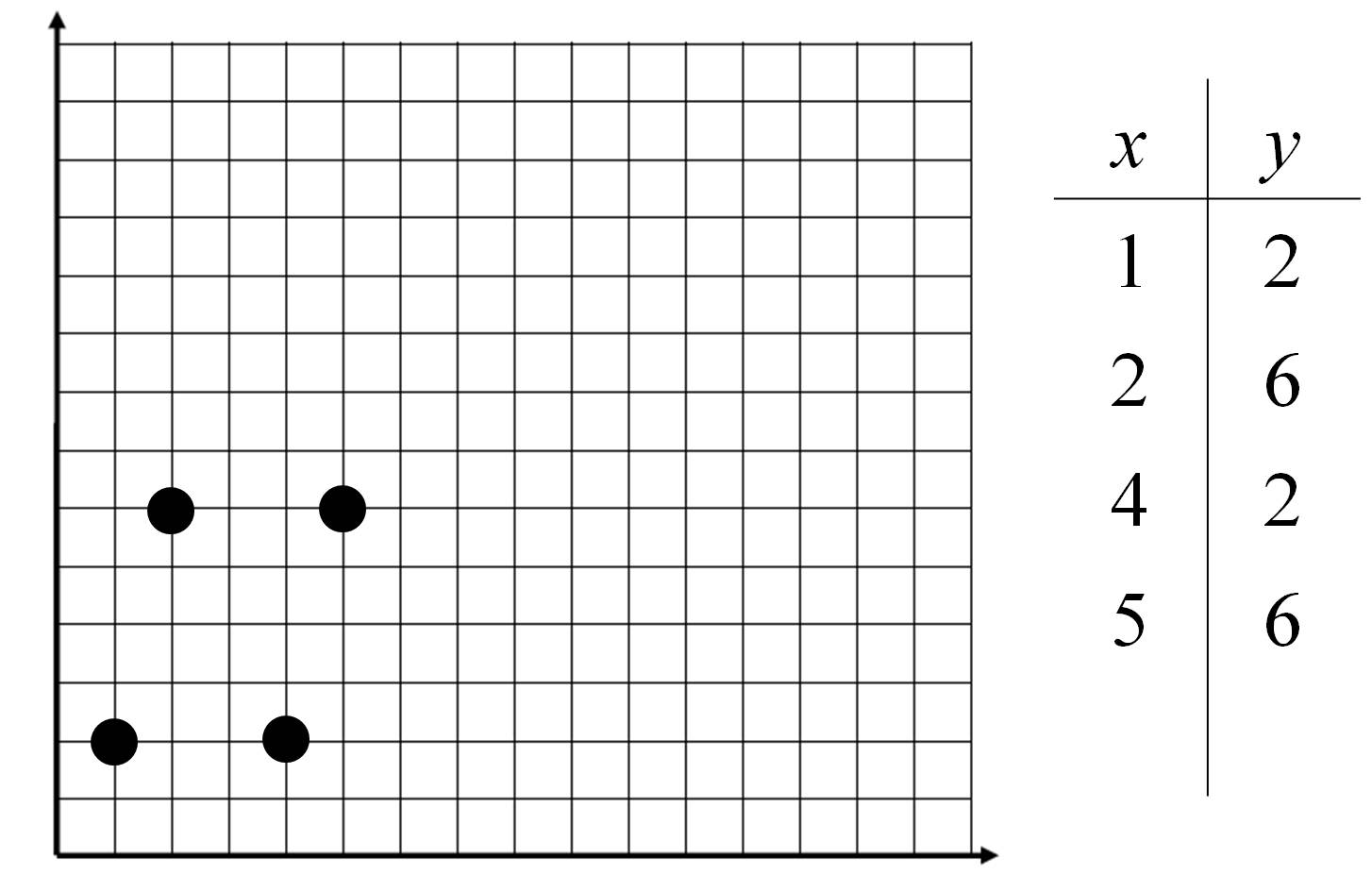 1.
2.
3.
4.